PROFESIONĀLĀS IZGLĪTĪBAS KOMPETENCES CENTRS   RĪGAS VALSTS TEHNIKUMSSADARBĪBA AR DARBA DEVĒJIEM
Solveiga KeistereKarjeras konsultante
MĀCĪBU PROCESA ORGANIZĒŠANA
Atbalsts izglītības iestādei
Izglītības iestādes pozitīvā darba indikators
Sabiedrības informēšana
Karjera un personības izaugsme
Darba tirgus piepildījums
Līdzatbildība PIP veidošanā un īstenošanā
Elastīgs mācību grafiks
Profesionālās izglītības programmas īstenošana
Kadru politika
Atbildība par saturu
2
SADARBĪBAS ĪSTENOŠANAS PAMATPRINCIPI
Sadarbības līgumi ar uzņēmumiem un nozares asociācijām

Datu bāze 2016-2021 (DVB, PRAKSES)

Praksē norīkošanas princips  meklē praksi pats

Stratēģiskā plānošana
Nozaru atbalsts
Pedagoģiskās kompetences nozarēs
Pedagogu izglītošana
Profesionālie konkursi 
Skills Latvia, EuroSkills, WorldSkills
Izstāde «Skola»
Mācību ekskursijas
Tikšanās 
Ātrie randiņi
Radošās darbnīcas
Meistardarbnīcas
Praktikumi 
Tiešsaistes tikšanās
Dāvinājumi, ziedojumi
Tehnikums
Uzņēmums
Mērķtiecīga prakses vietas izvēle

Atbildības paaugstināšana

Dokumentu pratība
Izglītojamais
SADARBĪBA NOZARĒS AR DARBA DEVĒJIEM MĀCĪBU PRAKŠU ĪSTENOŠANĀ
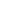 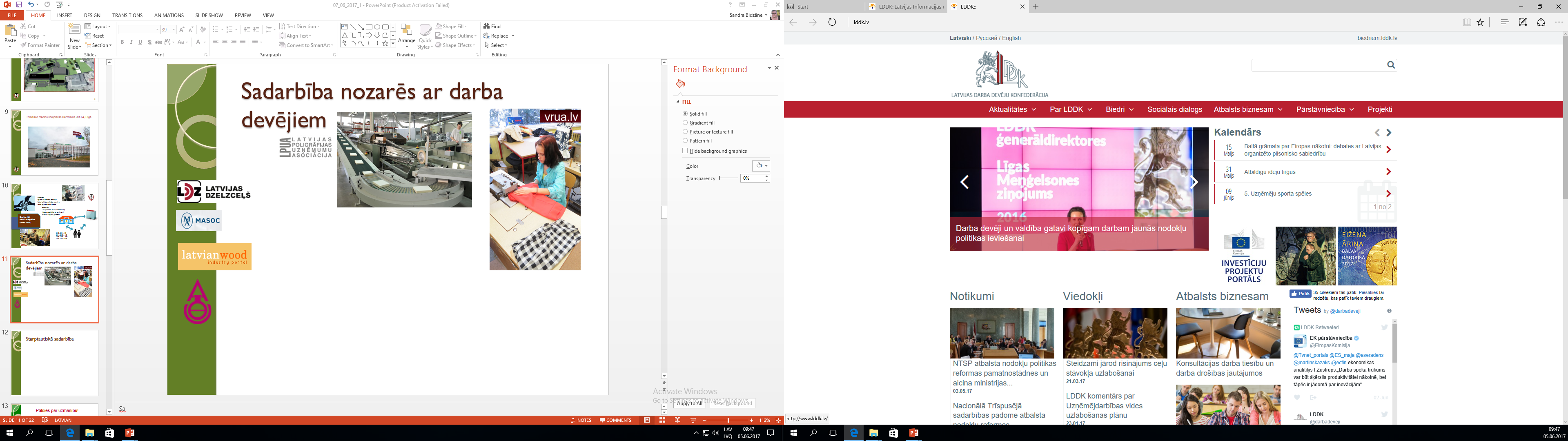 Eiropas Sociālā fonda projekta Nr.8.5.1.0/16/I/001 “Profesionālo izglītības iestāžu audzēkņu dalība darba vidē balstītās mācībās un mācību praksē uzņēmumos” 
Eiropas Sociālā fonda projekta Nr.8.3.5.0./16/I/001 “Karjeras atbalsts vispārējās un profesionālās izglītības iestādēs”
[Speaker Notes: Sadarbība ar profesionālajām nozaru asociācijām un nozaru uzņēmumiem - Ikdienas sadarbība: kopā izstrādājam/pilnveidojam izglītības programmu un kvalifikācijas eksāmenu saturu; darba devēji piedalās kvalifikācijas eksāmenu komisijās;

Tehnikumā darbojas:
konsultatīvā padome (.. Skolas pārstāvji; … vecāku pārstāvji; … audzēkņu pārstāvji);
Konvents (…skolas pārstāvji; … uzņēmumu pārstāvji; Accenture pārstāvis bez balss tiesībām)

Tehnikums ir iesaistījies profesionālajās asociācijās un NEPos (Nozaru ekspertu padomēs)

PIKC RVT PMC 2016.gadā  notika enerģētikas nozares profesiju pedagogu profesionālās kompetences pilnveides seminārs "KNX darbības pamati, sistēmu uzbūve un vadība«/  20 pedagogi/ VISC, SIA "Doma«, KNX eksperts no Vācijas kompānijas Lucas-Nülle GmbH speciālists Hermanis Kirheis.

„DRUKAS UN MEDIJU DIENA 2016”

Plānojam aicināt darbā Izglītības marketinga speciālistu, lai:
-  veidotu īsās programmas pēc  darba devēju pasūtījuma un atbilstoši viņu vajadzībām un apmācītu viņu darbiniekus jaunākajām tehnoloģijām


Sadarbībā ar kociniekiem/ būvniekiem – koka būves


Moduļu izglītība – kompetenču ieguve]
SADARBĪBA KARJERAS ATBALSTA JOMĀ
Ekskursijas jeb iepazīstināšana ar darba vidi
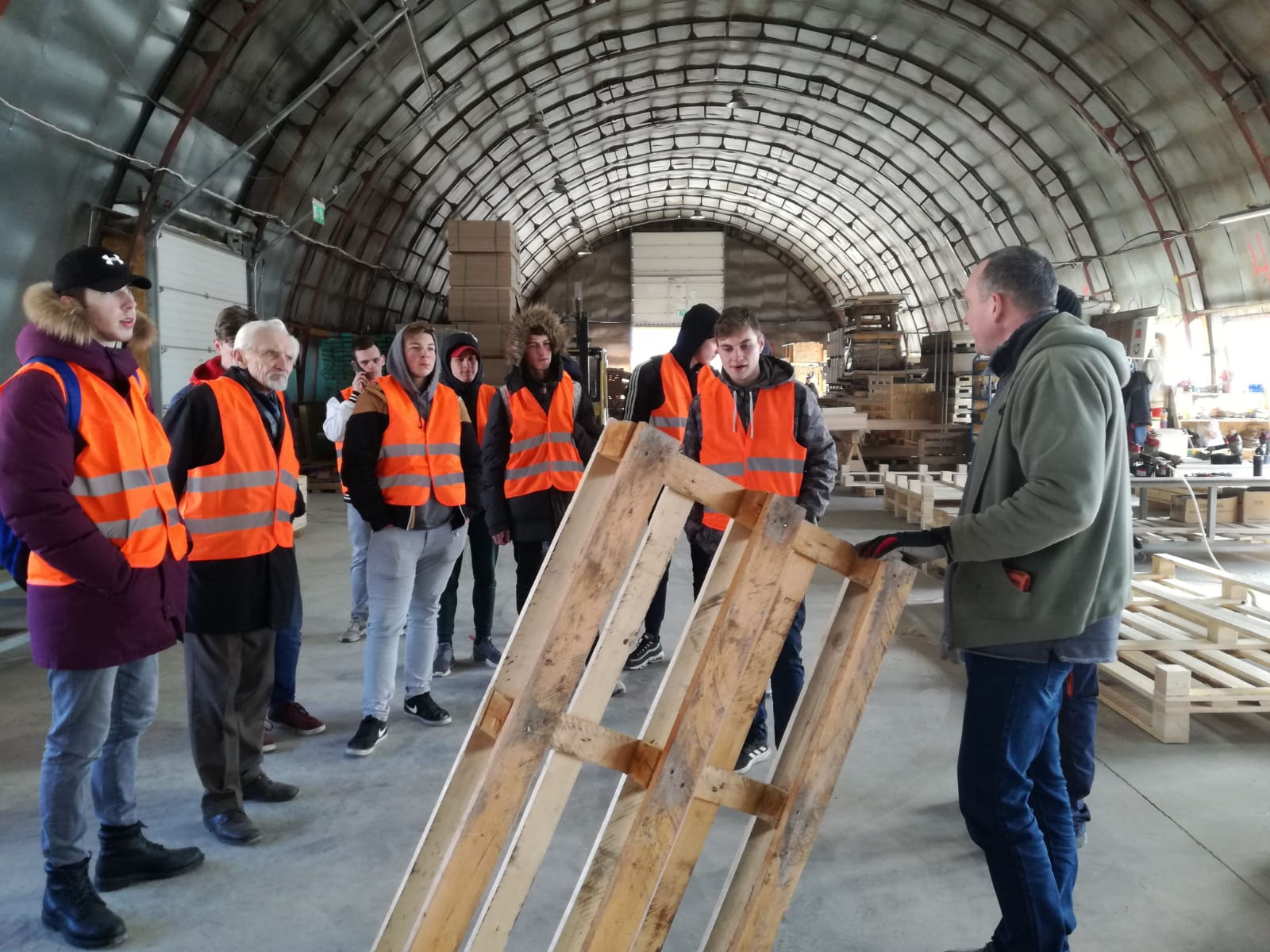 Mācību priekšmetu ietvaros, informatīvās tikšanās pirms došanās praksē
Meistardarbnīcas
TEHNOLOĢIJU UN INOVĀCIJU CENTRS KĀ PLATFORMA
VEIKSMES STĀSTI
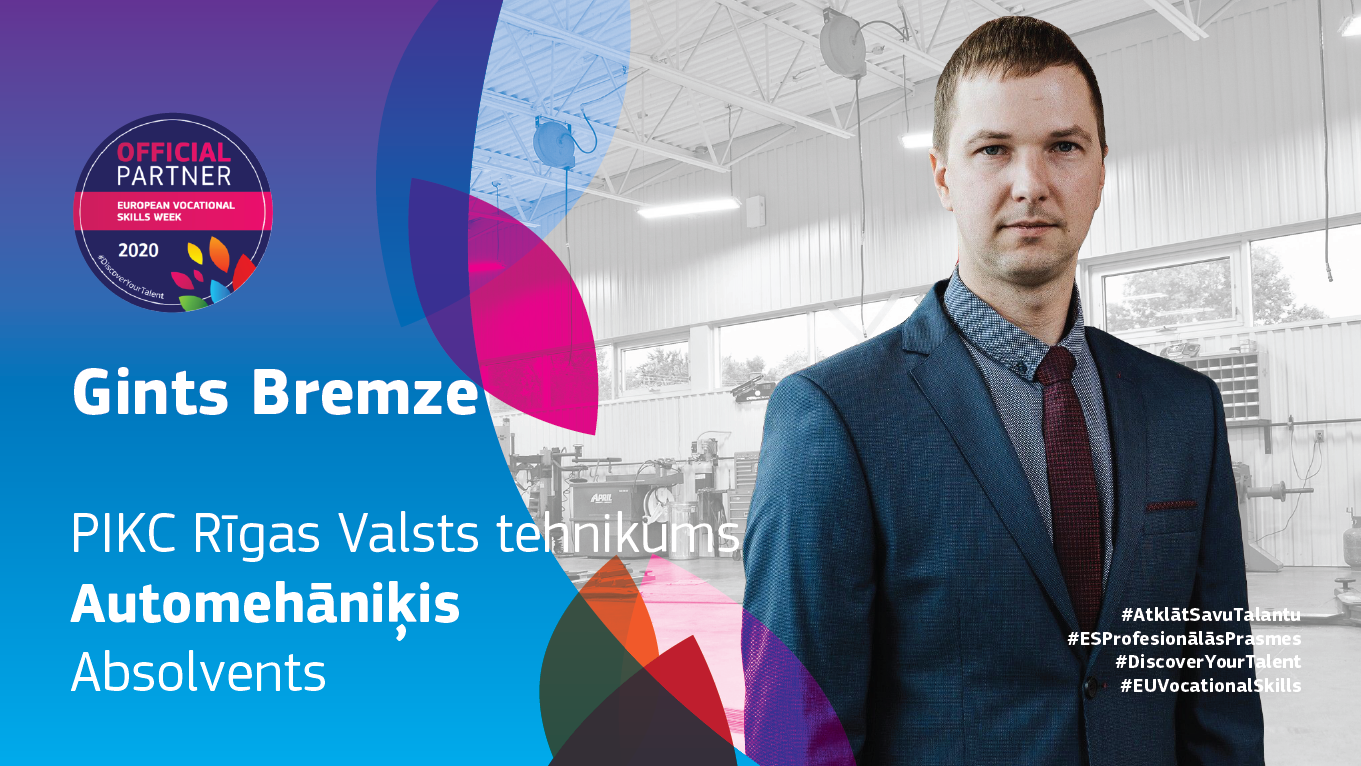 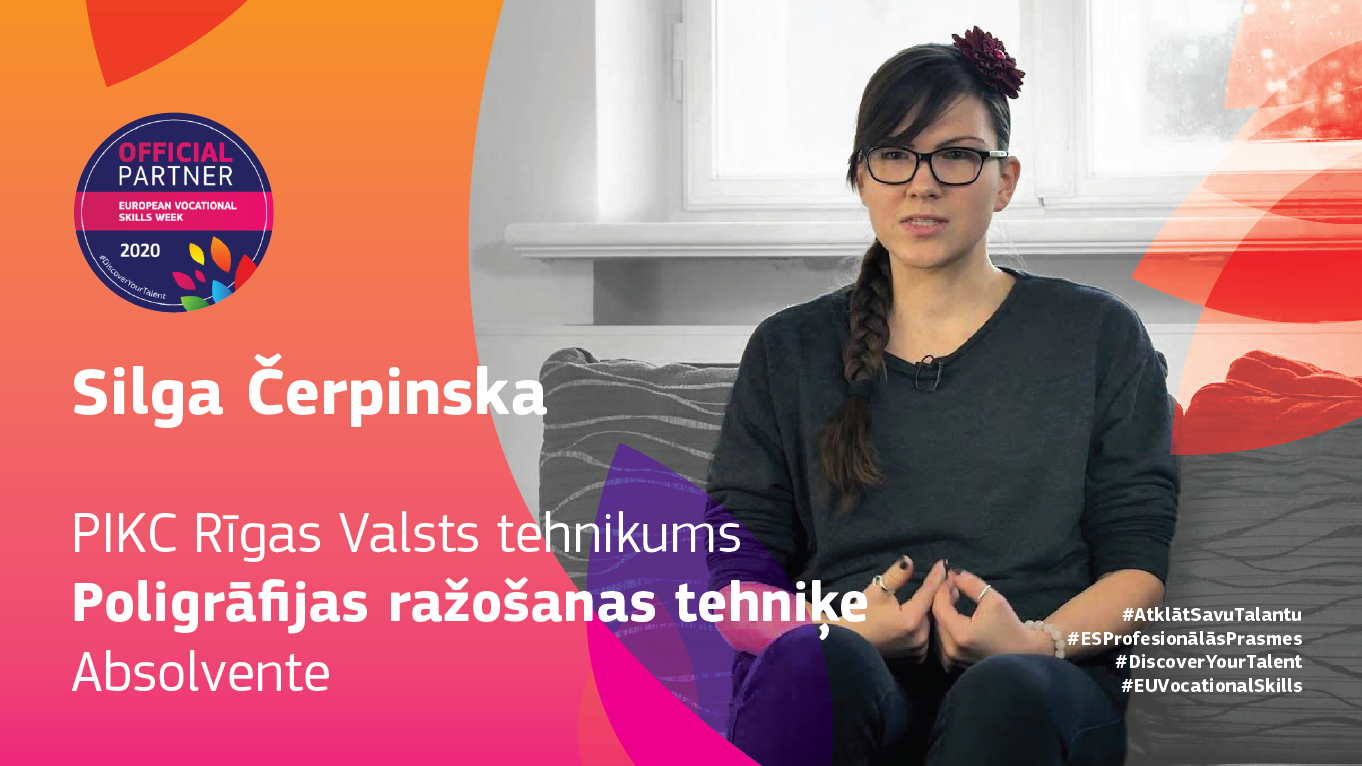 Iedvesmojošas tikšanās ar tehnikuma absolventiem, karjeras veiksmes stāsti, lai stiprinātu audzēkņu piederību izvēlētajai profesijai
«RANDIŅŠ AR DARBA DEVĒJU»
PALDIES!
Jūsu jautājumi…
9